Neal ShapiroPresident and CEOWNET
APTS Summit 2018 the power of public media
Building community
Bridging National Issues to Local Communities
Content Sharing 
Focusing on Issues That Truly Matter
Tackling Complex National Issues
Content Sharing
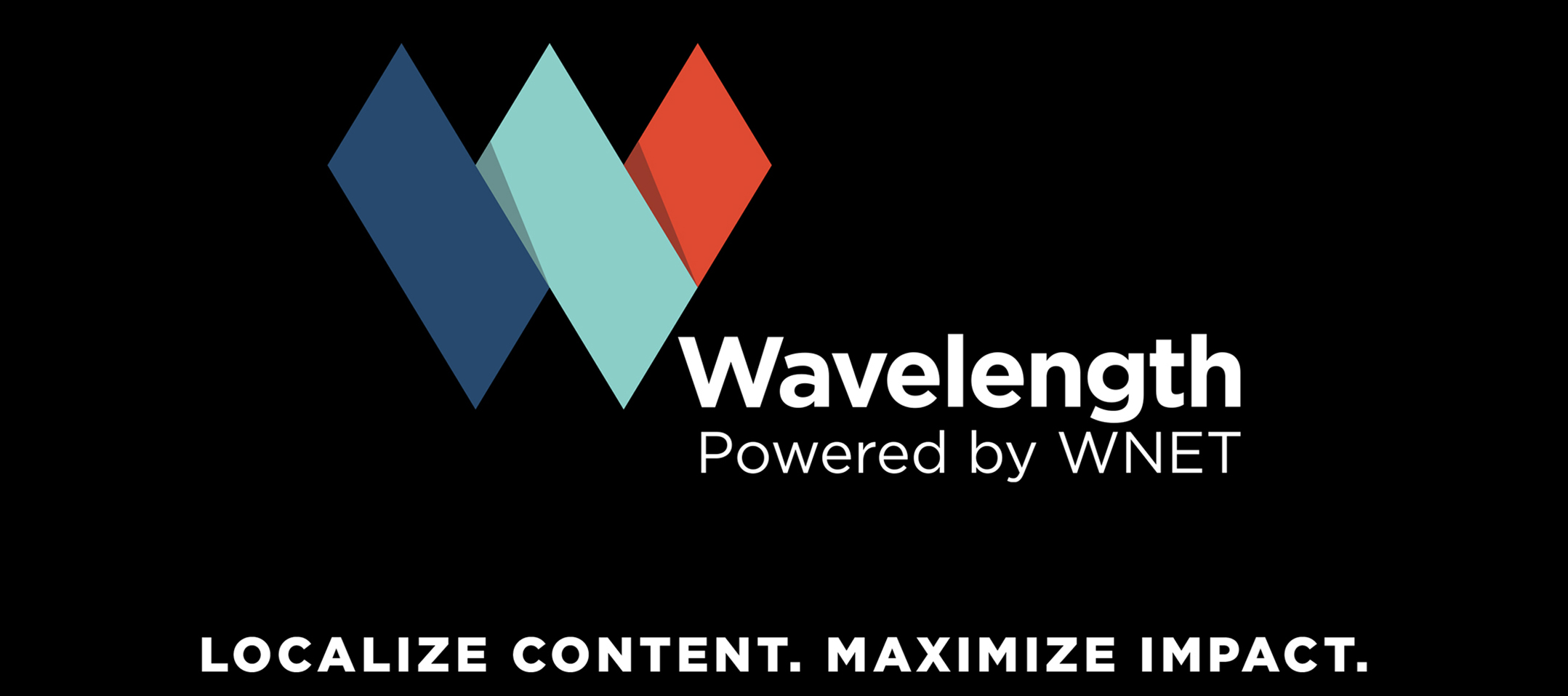 Legacies of War & Veterans Content Sharing Initiative
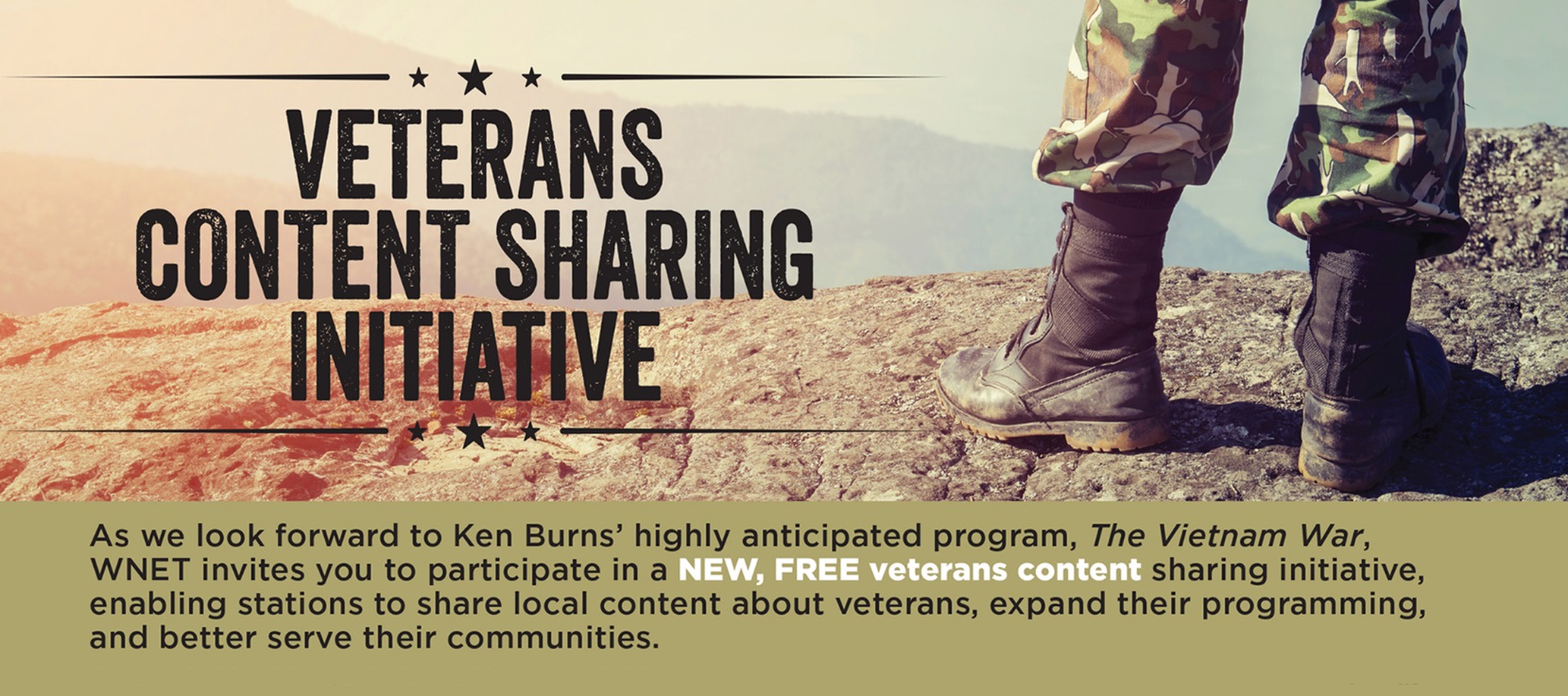 “Thank you so much for providing us with these two outstanding documentaries. And big, fat additional thank you’s for providing clean versions that can be customized for local markets.”

– WGCU, Southwest Florida
American Graduate Stories of Champions
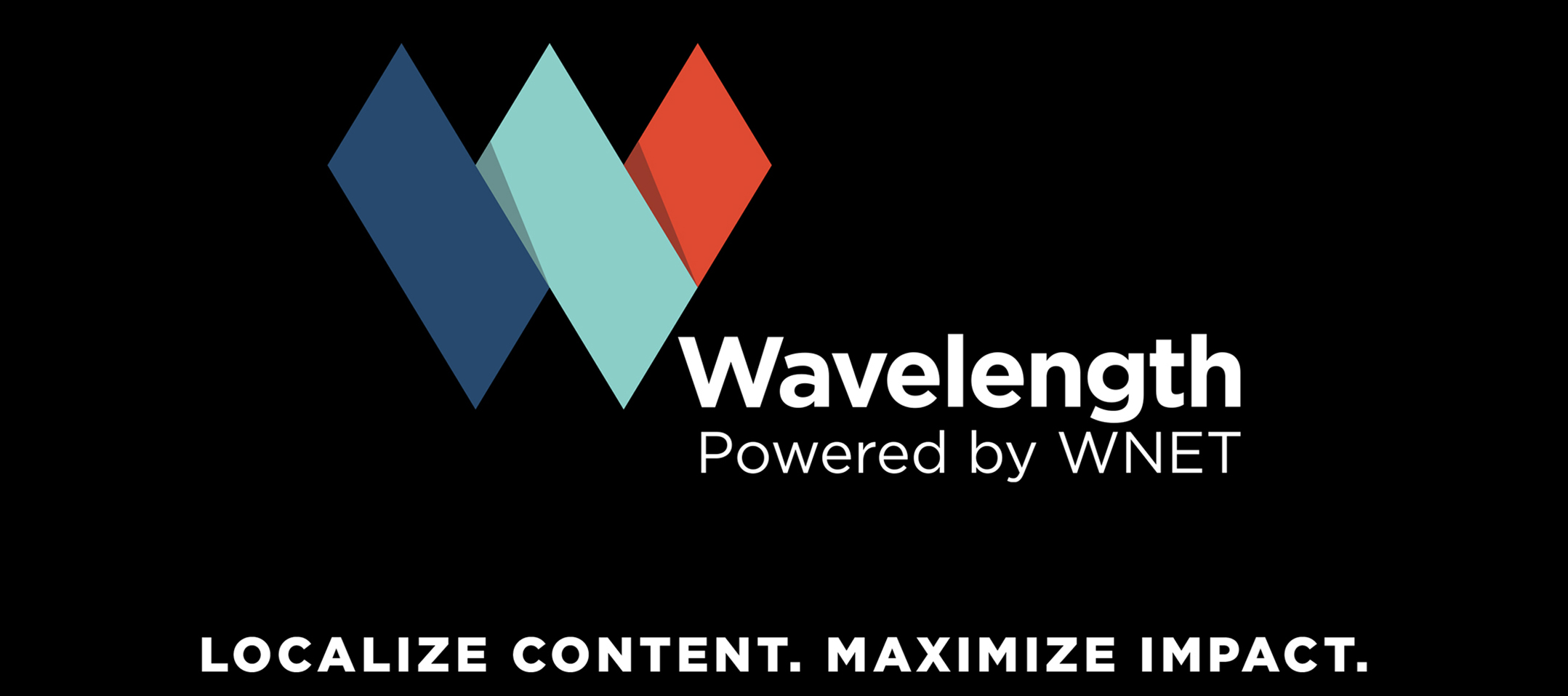 115 Unique Stations • 14 Non-Station Entities 
300+ Individual Users • 275+ Pieces of Content
“Wavelength is a dream come true for local stations and their needs.” 



www.WavelengthPublicMedia.org
We focus on Issues that truly matter
Multi-Platform Initiatives
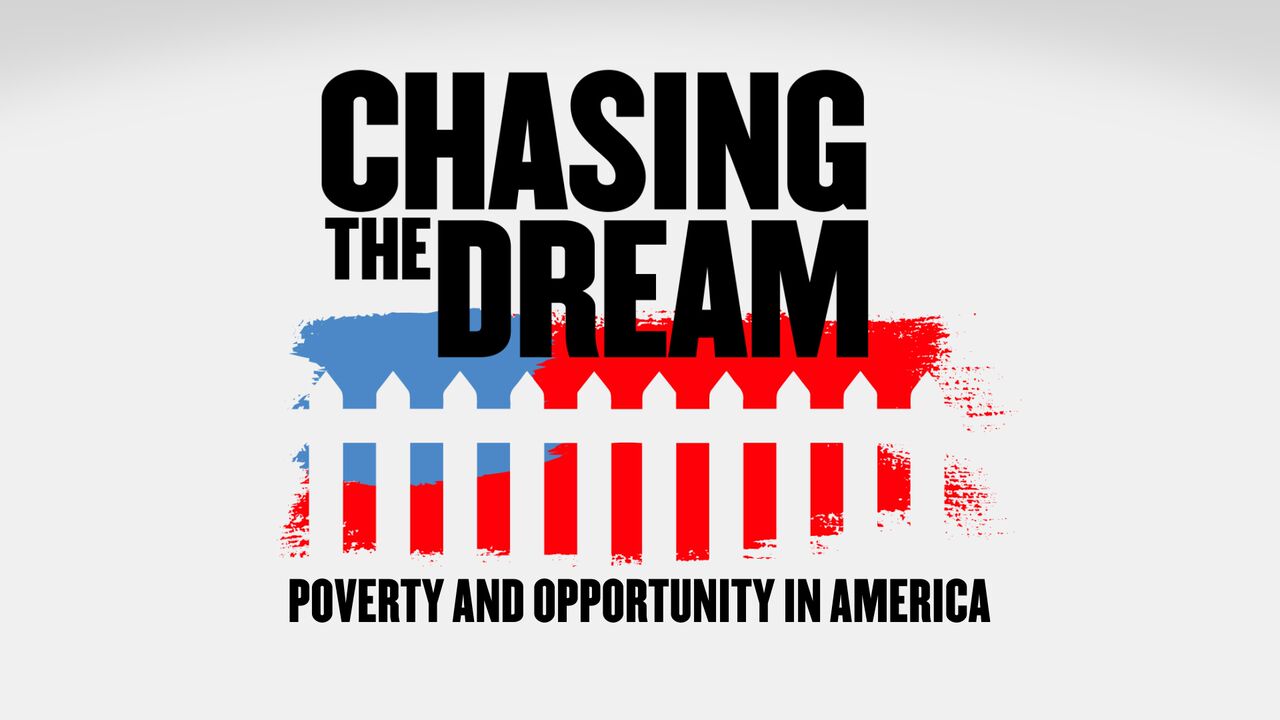 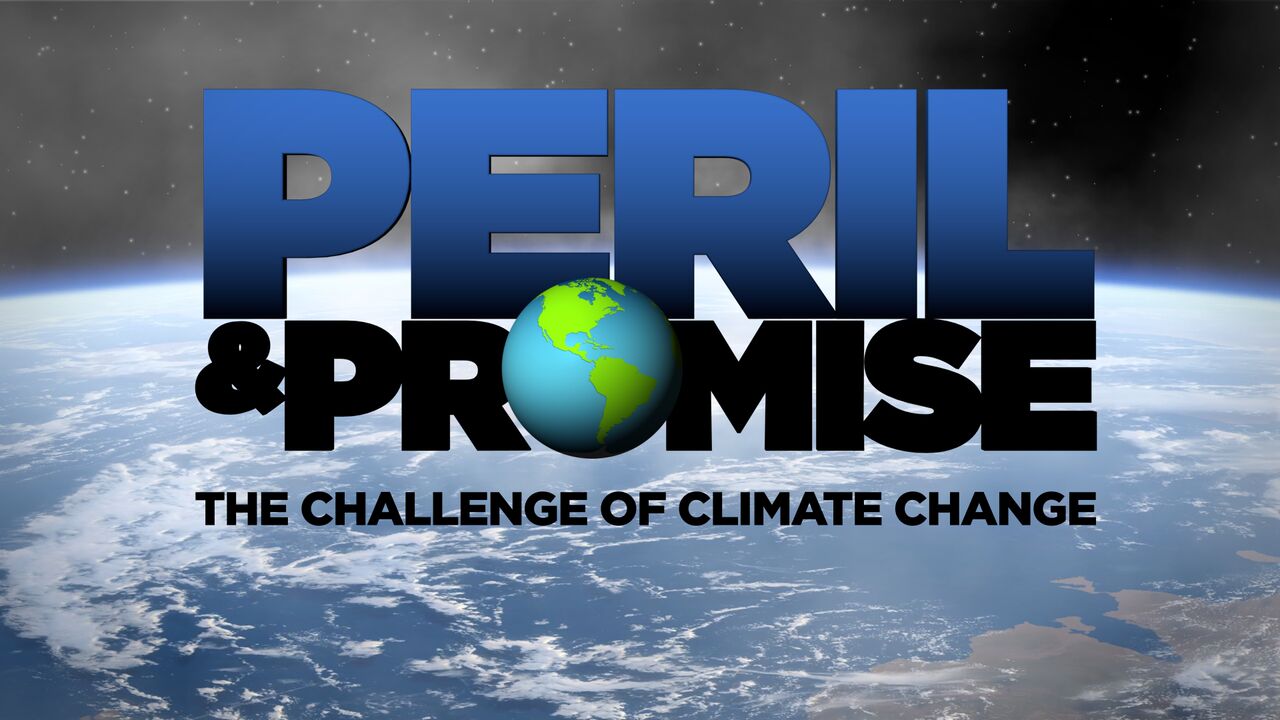 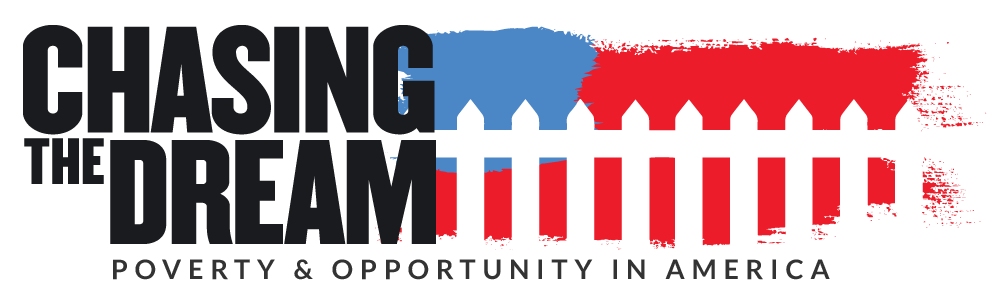 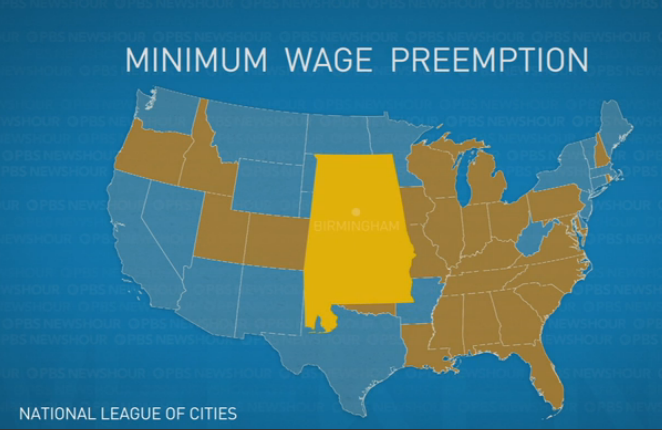 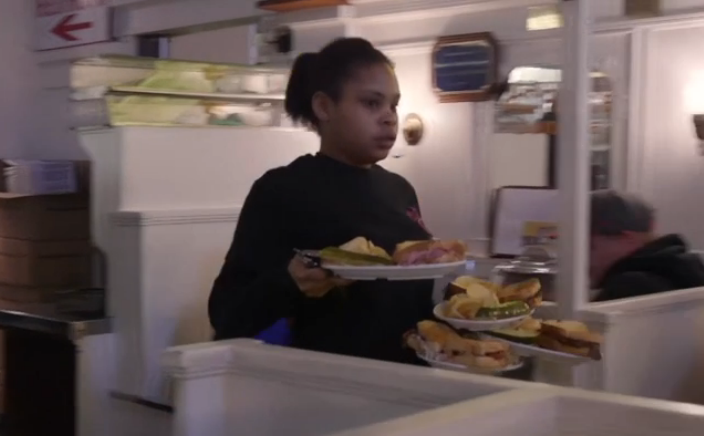 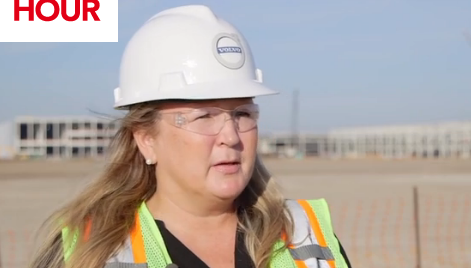 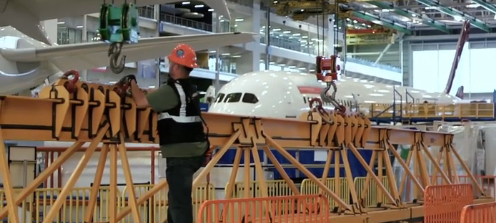 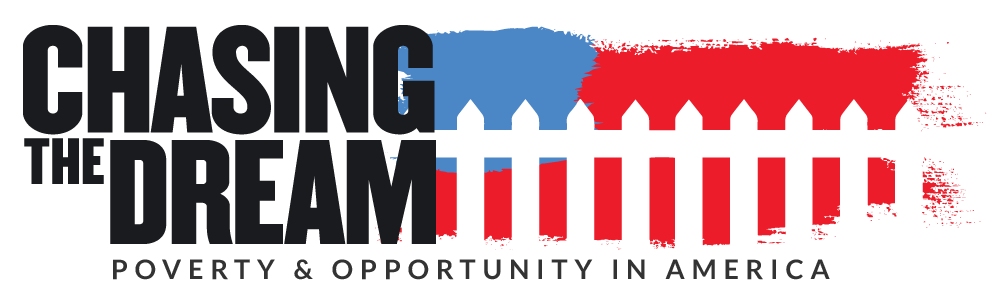 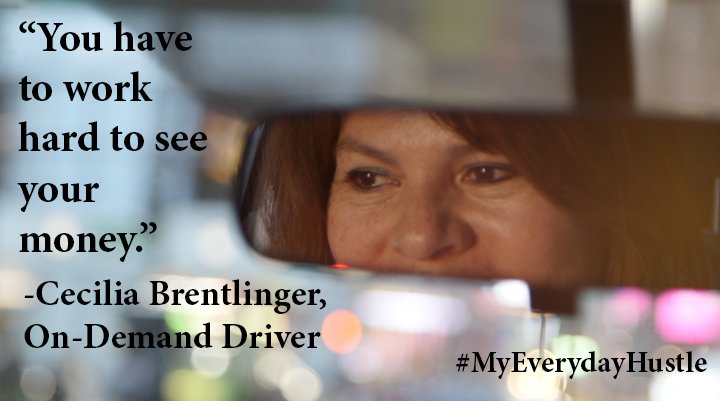 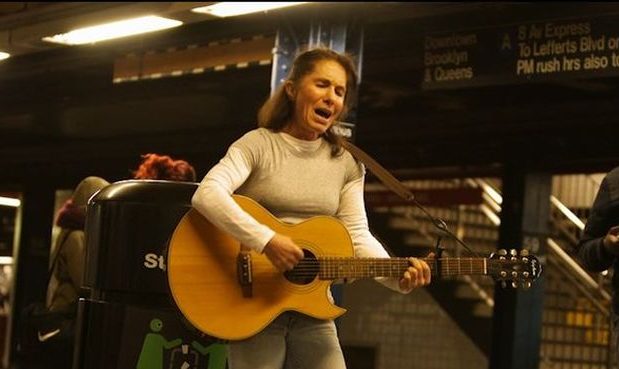 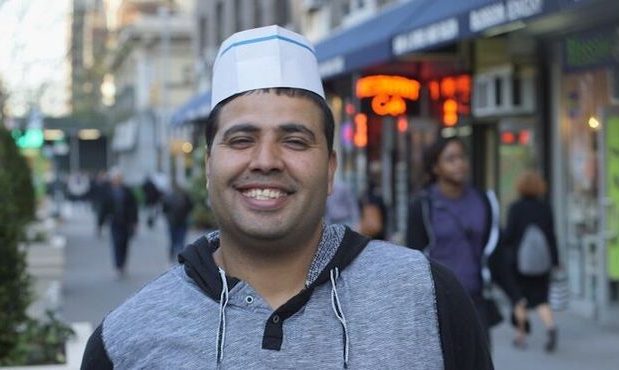 Peril and Promise: The Challenge of Climate Change
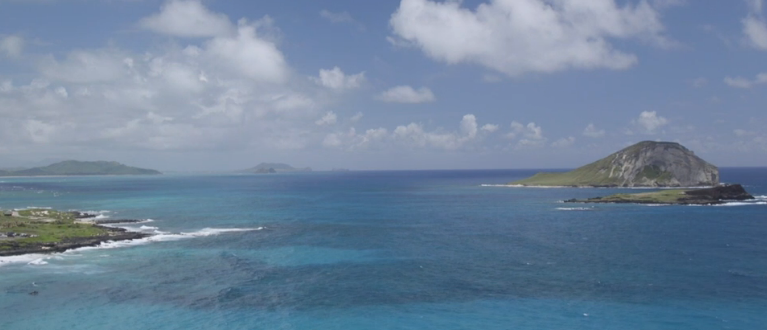 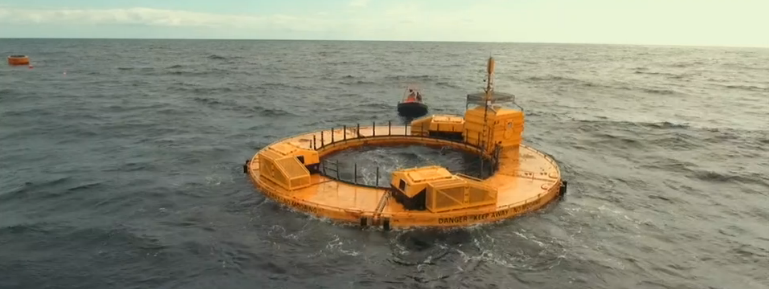 Local Station Reach & Impact – Station Grants
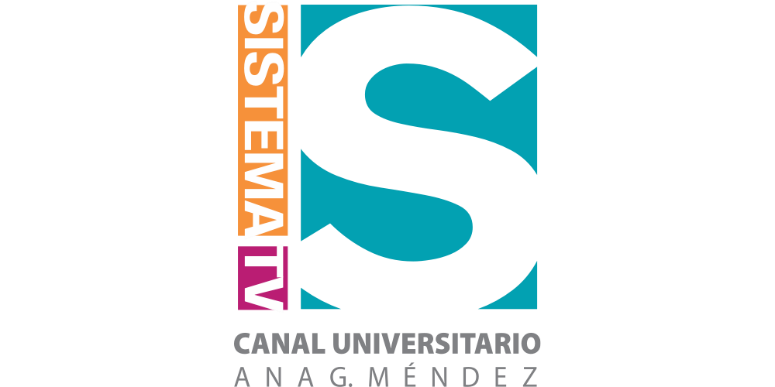 Chasing the Dream (est. 2015)
269 Reports; Reach: 12 MM+ Viewers
20 Station Grants
Total Social Media Engagements: 29K+
Total Social Video Views: 1.7 MM+
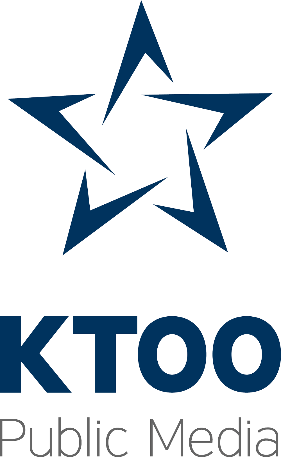 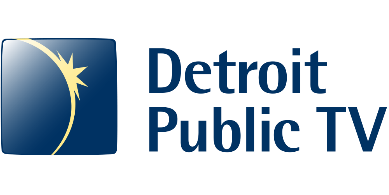 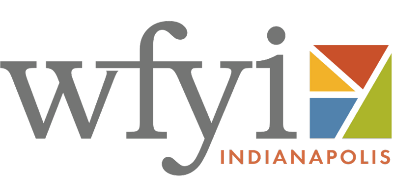 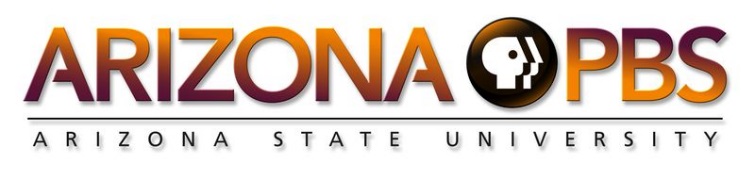 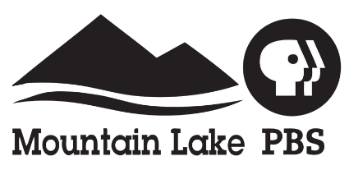 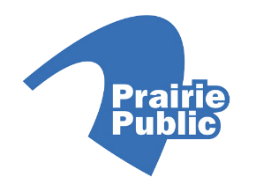 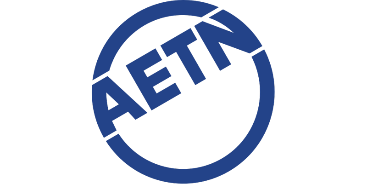 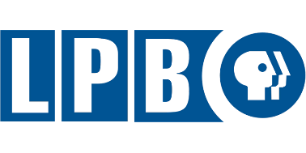 Sparking dialogue
The Talk: Race in America & America in Black & Blue: A PBS NewsHour Weekend Special
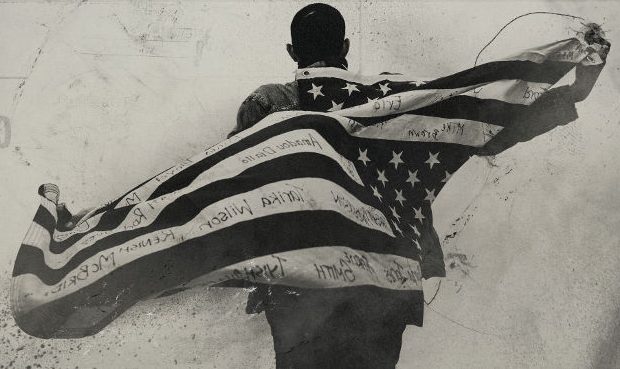 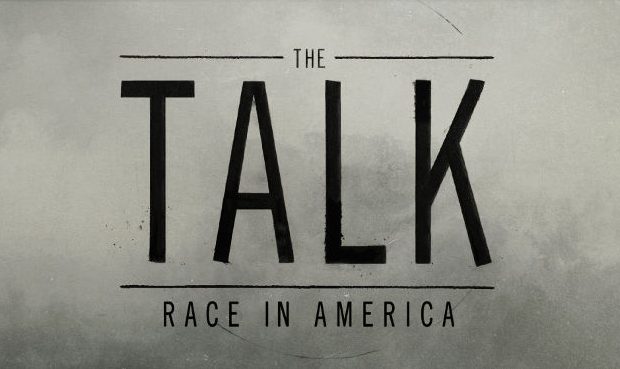 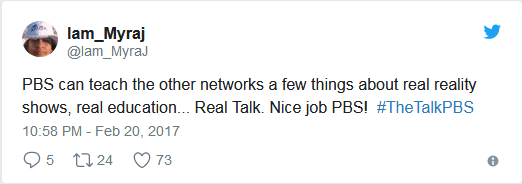 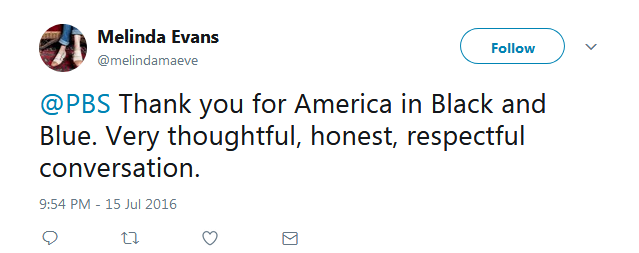